6-sinf
O‘zbek tili
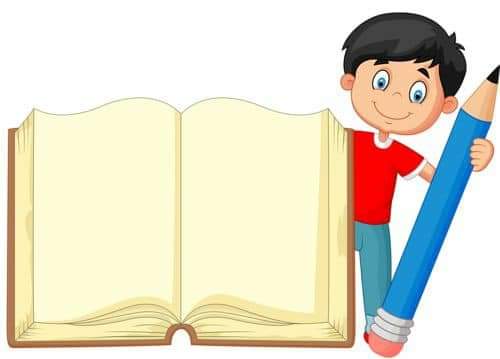 Mavzu: 
Mustahkamlash
Turayeva Munira Samatovna. Yashnobod tumani 231-maktab.
O‘tgan  darsda  berilgan  topshiriqni  tekshiramiz
Tabiat haqida maqollar yozing.
Yoz yomg‘iri yondan o‘tar,
Qish yomg‘iri jondan o‘tar.
Yoz mevasi – qish xazinasi.
Yozning yomg‘iridan qo‘rq,
Qishning qirovidan.
Savalab yoqqan yomg‘ir yomon,
Maydalab yoqqa qor yomon.
Qishning qahri - kuzning barakasi.
Yaxshi yil bahoridan ma’lum,
Yaxshi kun nahoridan.
Turayeva Munira Samatovna. Yashnobod tumani 231-maktab.
Bilib oling!
Mavhum otlar  his-tuyg‘ular,  shaxs-narsaga  xos  belgi  nomlarini   bildiradi.  Mavhum  otlar asosan  birlik  shaklda  qo‘llanadi. 
	Ular  -lik,  -ch,  -inch qo‘shimchalari  yordamida  yasaladi. 
                 Masalan:  tinchlik
              sevinch
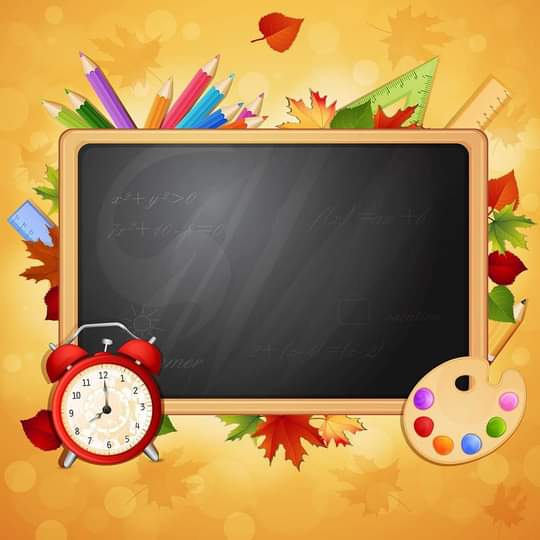 Aniq otlar  biz ko‘ra oladigan va seza  oladigan  narsa-buyumlarni  bildiradi.
	Aniq  otlar  birlik va  ko‘plik sonda keladi. 

Masalan:  shahar – shaharlar
                        bino – binolar
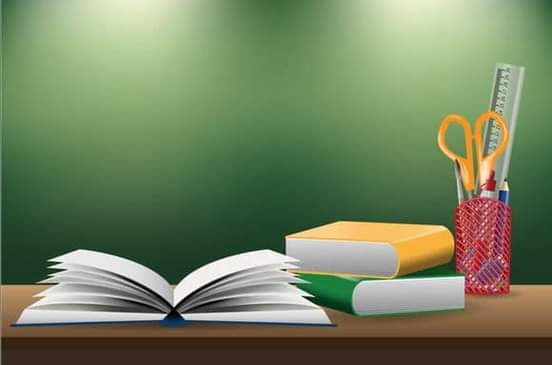 Turayeva Munira Samatovna. Yashnobod tumani 231-maktab.
Bilib oling!
O‘zbek  tilida kasb-hunar, sohalarni bildiruvchi otlar  - lik,  - chilik  qo‘shimchalari bilan yasaladi. 
 
                 Masalan: quruvchi + lik 
                                    pazanda + chilik 
                               shifokor + lik
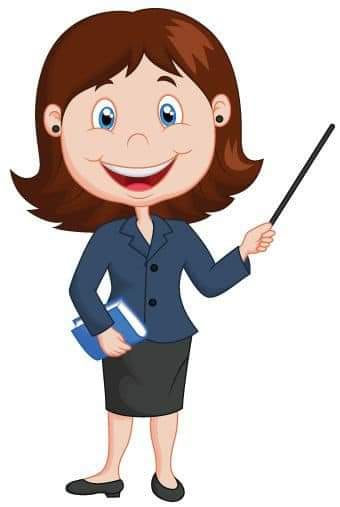 Turayeva Munira Samatovna. Yashnobod tumani 231-maktab.
Bilib oling!
Shaxs otlari, ularning yasalishi va qo‘llanishi
Shaxs otlari insonlarning kasbini bildirib keladi. 
Ular tub va yasama bo‘ladi. 
Yasama shaxs otlari 
–chi, -kor, -bon, -soz, -shunos, - paz, -gar, -dor, -do‘z, -kash, -dosh 
qo‘shimchalari bilan yasaladi.
Turayeva Munira Samatovna. Yashnobod tumani 231-maktab.
Bilib oling!
Masalan
Yasama otlar
Tub otlar
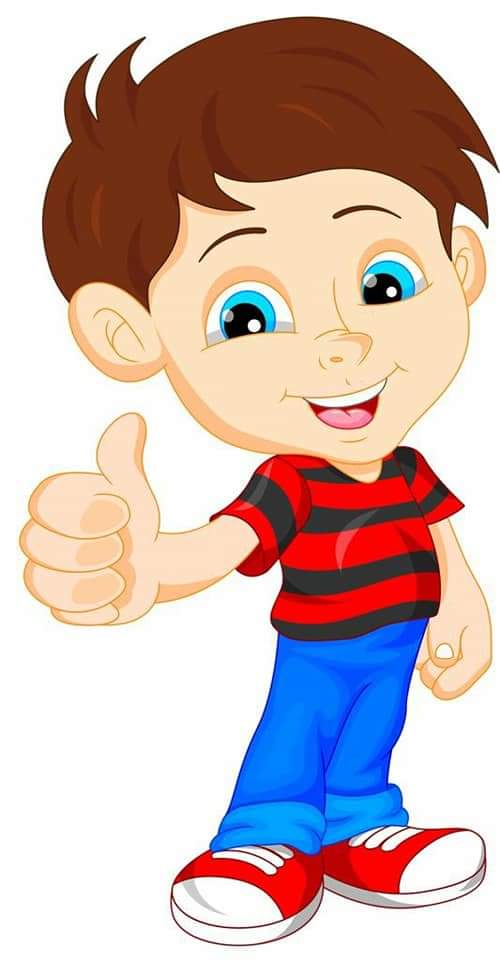 kitob
ishchi
dehqon
bog‘bon
shoir
sinfdosh
tarjimon
oshpaz
muhandis
zargar
Turayeva Munira Samatovna. Yashnobod tumani 231-maktab.
Bilib oling!
Belgilash olmoshlari so‘roq olmoshlariga har so‘zini qo‘shib hosil qilinadi. 

               Masalan: har kim
                                     har qancha 
                                  har qaysi
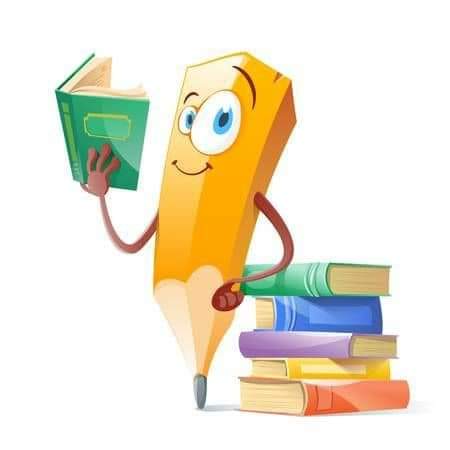 Turayeva Munira Samatovna. Yashnobod tumani 231-maktab.
Bilib oling!
Jamlash olmoshlariga hamma, barcha, bari, jami so‘zlari kiradi. Ular  narsa – buyumlar  va shaxslarni jamlab ko‘rsatadi.
 

                                    Masalan:  O‘quvchilar  va                                  
                                             o‘qituvchilar – hamma maktab  
                         hovlisiga to‘plandi.
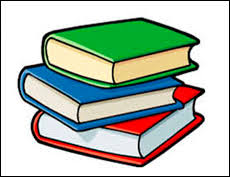 Turayeva Munira Samatovna. Yashnobod tumani 231-maktab.
Topshiriq
Berilgan so‘zlarni mavhum va aniq otlarga ajrating.
Разделите данные слова на абстрактные и определенные существительные.
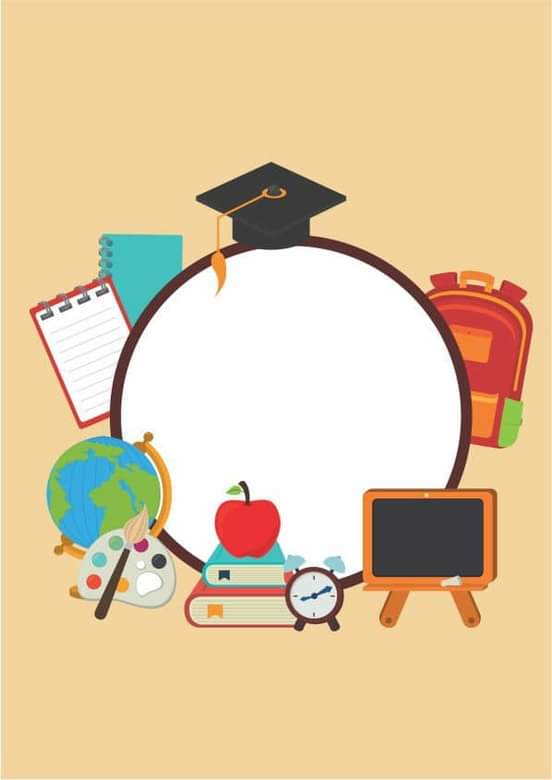 Maktab, tinchlik, qalam, daraxt, do‘stlik, ahillik, sevinch, piyola, mehr, tosh, gul, quvonch.
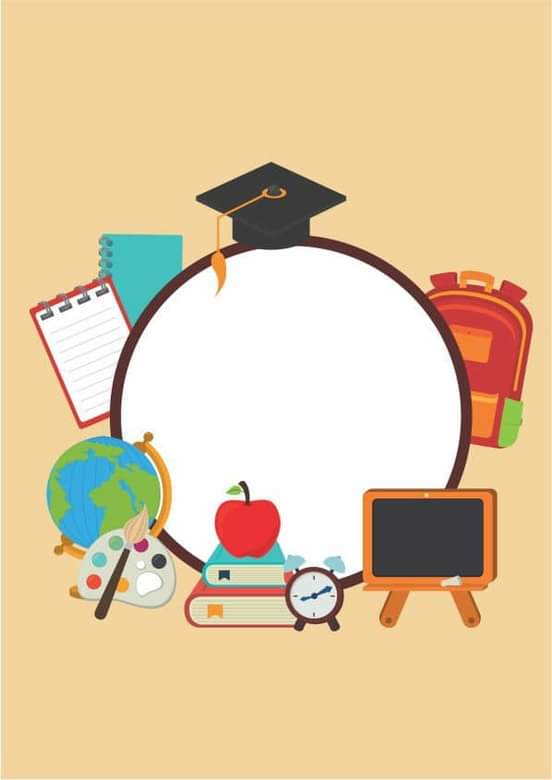 Turayeva Munira Samatovna. Yashnobod tumani 231-maktab.
Topshiriqni tekshiramiz
Aniq otlar
Mavhum otlar
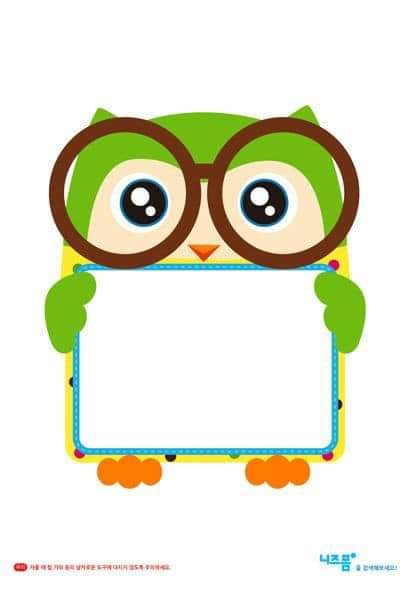 maktab
tinchlik
qalam
do‘stlik
daraxt
ahillik
sevinch
piyola
tosh
mehr
quvonch
gul
Turayeva Munira Samatovna. Yashnobod tumani 231-maktab.
Topshiriq
Kasbga oid otlarni  alohida guruhga, hunarga oid so‘zlarni alohida guruhga ajrating.
Oshpaz, quruvchi, o‘qituvchi, ganchkor, tikuvchi, shifokor.
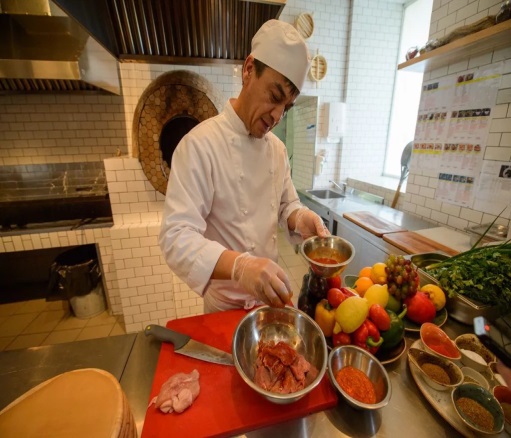 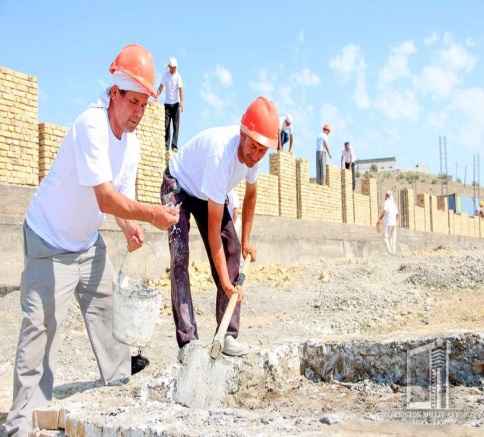 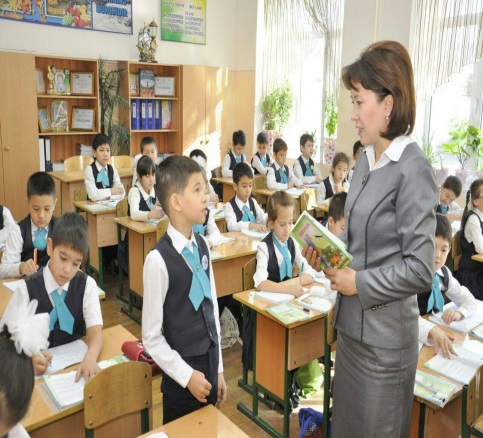 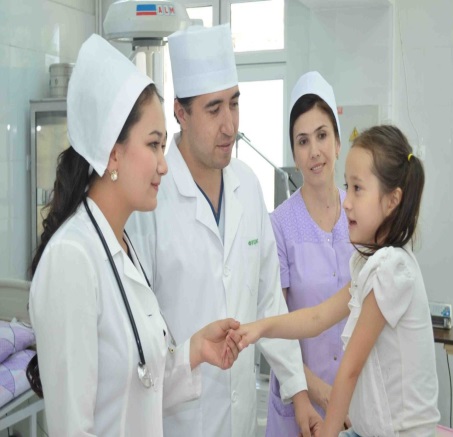 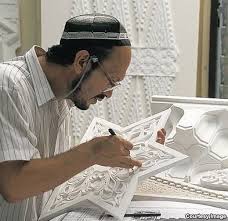 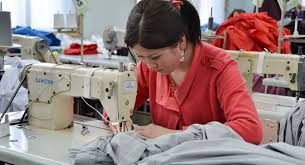 Turayeva Munira Samatovna. Yashnobod tumani 231-maktab.
Topshiriqni tekshiramiz
o‘qituvchi
oshpazlik
hunarlar
kasblar
shifokor
ganchkorlik
quruvchi
tikuvchilik
Turayeva Munira Samatovna. Yashnobod tumani 231-maktab.
Topshiriq
Berilgan so‘zlarga shaxs oti yasovchi qo‘shimchalarni qo‘shib, so‘zlar yasang.
ish
bog‘
etik
paxta
osh
sinf
dor
zar
-dosh
-bon
-boz
-chi
-kor
-do‘z
-paz
-gar
Turayeva Munira Samatovna. Yashnobod tumani 231-maktab.
Topshiriqni tekshiramiz
bog‘bon
paxtakor
ishchi
etikdo‘z
dorboz
oshpaz
zargar
sinfdosh
Turayeva Munira Samatovna. Yashnobod tumani 231-maktab.
Adabiy  o‘qish
Kofe daraxti	
	Kofe  daraxtining  vatani  Habashiston.   Kofe  daraxti  Habashistonning  Kafa  viloyatida  ko‘proq uchraganidan  uning  mevasidan  tayyorlangan  
ichimlik  kofe nomi  bilan  atashgan.  
	Kofe daraxtining balandligi 8-10 metr bo‘lib, barglari to‘q yashil rangda, guli oppoq va xushbo‘ydir. Daraxt  yil  bo ‘yi  hosil  beradi,  doni yashil-zaytun rangida. Doni qovurilganidan keyin jigarrang tusga kiradi.Kofe daraxtini dastlab arablar eka boshlagan. XI asrda kofe Yamanga,  XVI  asrga  kelib  esa  Arabistonning  shimol  tomoniga tarqalgan. Undan Turkiyaga, so‘ngra Yevropaga o‘tgan. 0‘rta asrlarda  kofe  Yamanning  «Моха»  porti  nomi  bilan  boshqa mamlakatlarga  chiqarilgan.  Shu  davrlarda  Yevropada  kofeni “mokko” deb atay boshlaganlar. Kofening a’lo navlari hozir ham    ‘‘mokko”  nomi  bilan  yuritiladi.
Turayeva Munira Samatovna. Yashnobod tumani 231-maktab.
Mustaqil bajarish uchun topshiriq
Aniq va mavhum otlarga misollar yozing. Ular ishtirokida gaplar tuzing.
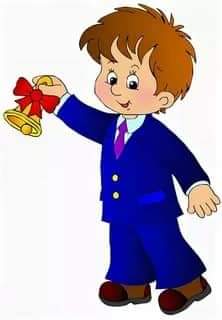 Turayeva Munira Samatovna. Yashnobod tumani 231-maktab.